The Gingerbread ManRetell the story in past tenses, using reported speech
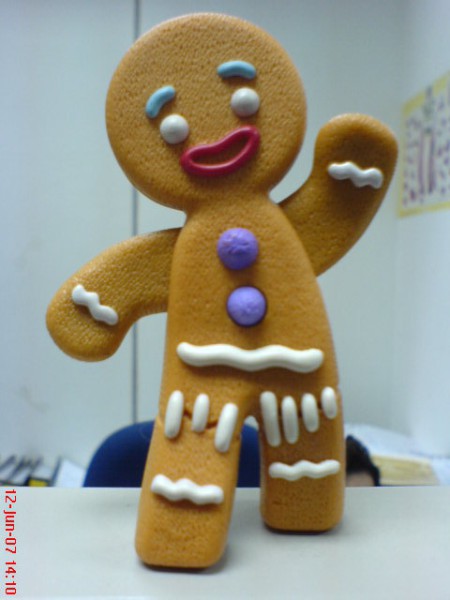 Characters
Дедушка (Grandpa)Бабушка (Granny)Пряничный человечек (Man)Кролик (Rabbit)Волк (Wolf)Медведь (Bear)Лиса (Fox)
Once upon a time. In the country house.  Grandpa and Granny are talking.
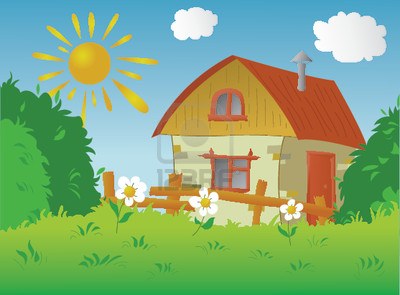 Grandpa: Oh, I'm hungry!Granny: I'll make a gingerbread man.Grandpa: Good idea!
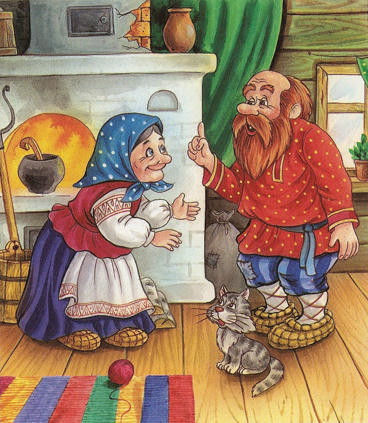 Granny comes and brings gingerbread man….
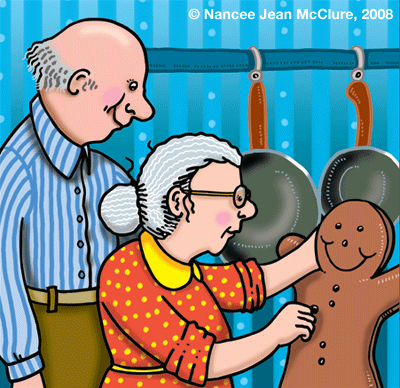 Granny: Here's the gingerbread man.Grandpa: Oh, it can run! Catch him!
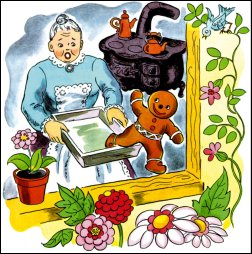 Man: Run, run, as fast as you can!You can't catch me, I'm the gingerbread man!
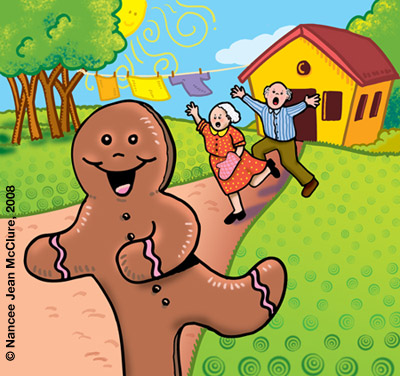 Gingerbread man runs away.Rabbit comes …
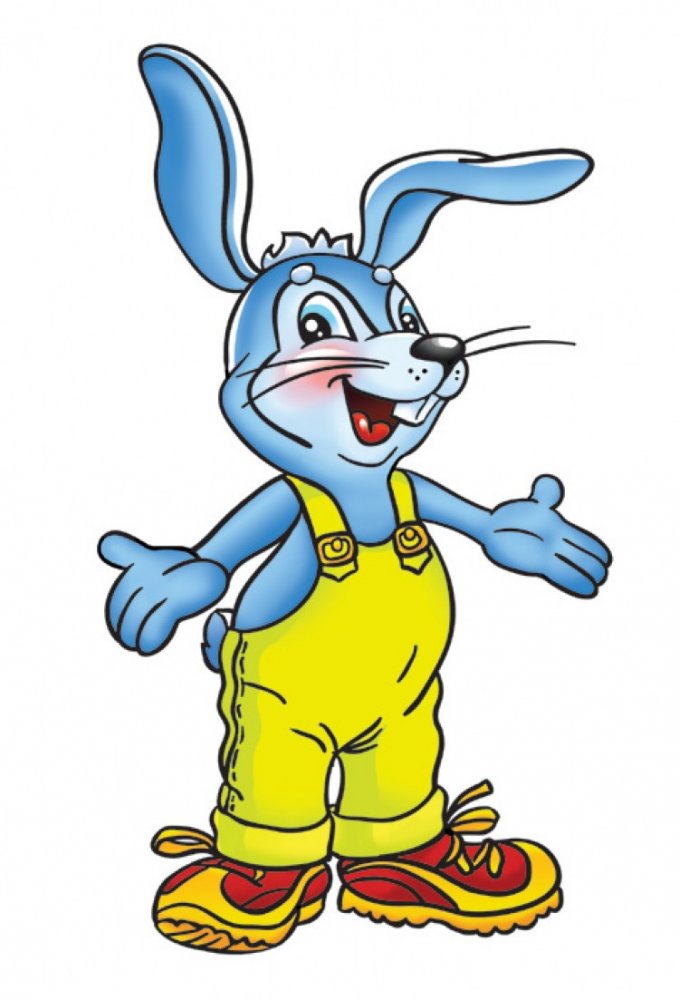 Grandpa: Hello, Rabbit!Rabbit: Hello! Can I help you?Granny: Yes! Can you catch the gingerbread man?Rabbit: All right, I'll try.
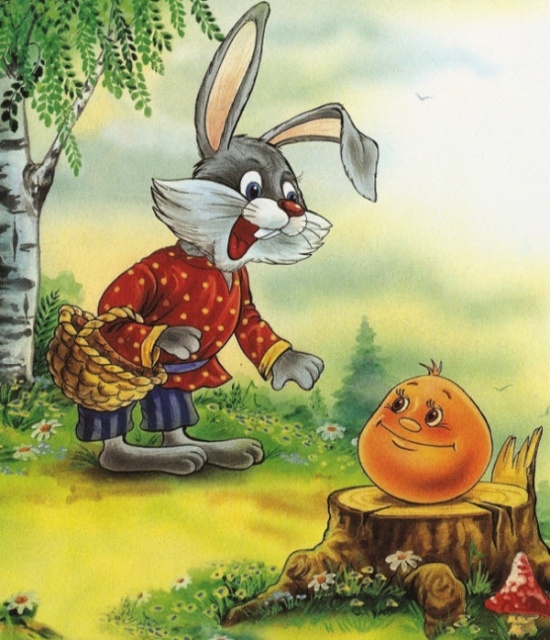 Man: Run, run, as fast as you can!You can't catch me, I'm the gingerbread man!
Gingerbread man runs away.Wolf comes …
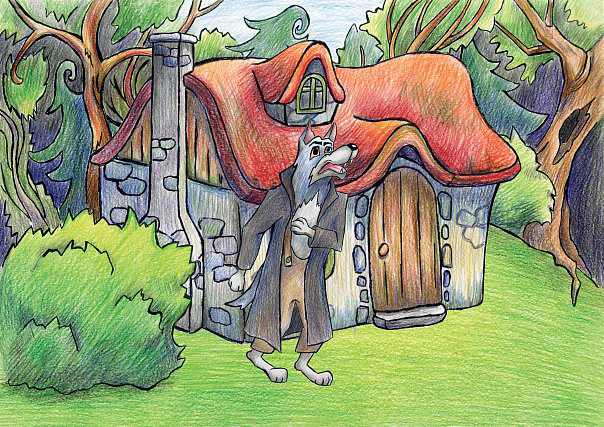 Grandpa: Hello, Wolf!Wolf: Hello! Can I help you?Granny: Yes! Can you catch the gingerbread man?Wolf: All right, I'll try.
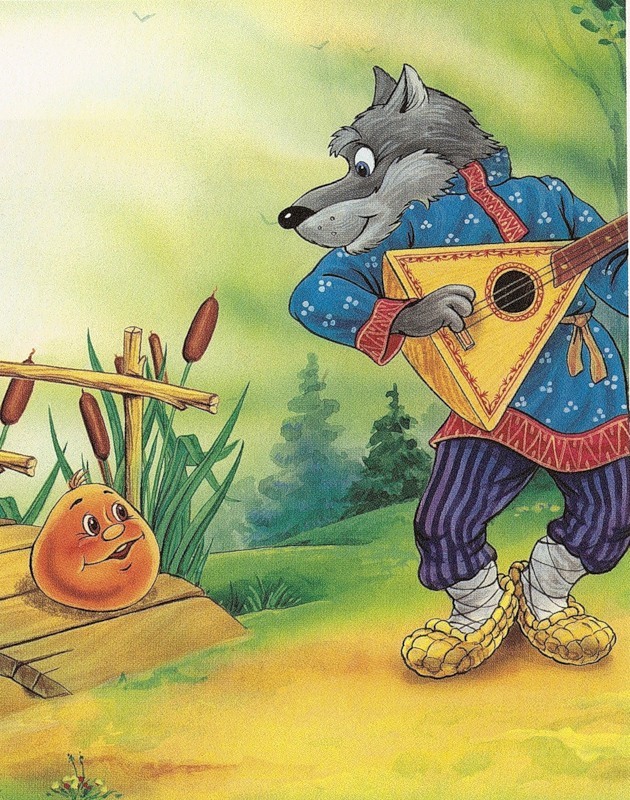 Man: Run, run, as fast as you can!You can't catch me, I'm the gingerbread man!
Gingerbread man runs away.Bear comes …
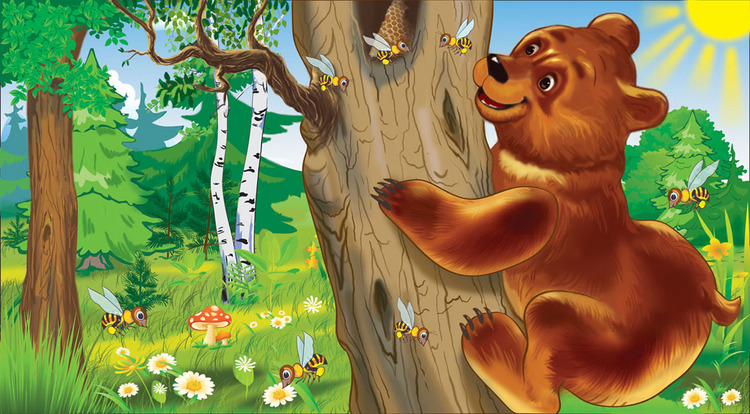 Grandpa: Hello, Bear!Bear: Hello! Can I help you?Granny: Yes! Can you catch the gingerbread man?Bear: All right, I'll try.
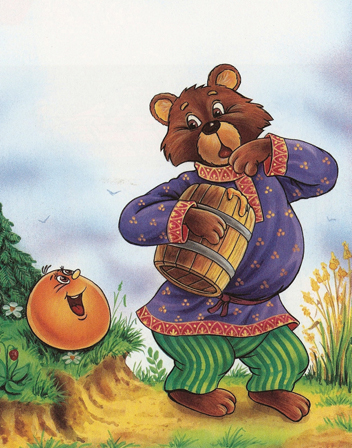 Man: Run, run, as fast as you can!You can't catch me, I'm the gingerbread man!
Gingerbread man runs away.Fox meets him …
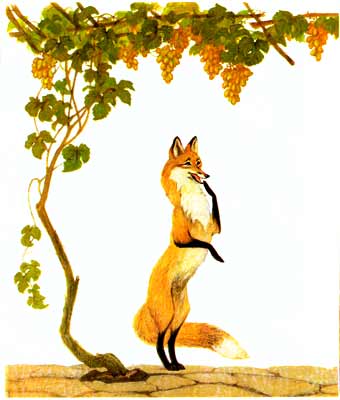 Fox: Hello, gingerbread man!Man: Run, run, as fast as you can!Fox:  I'm sorry, I can't hear you. Can you come nearer, please?
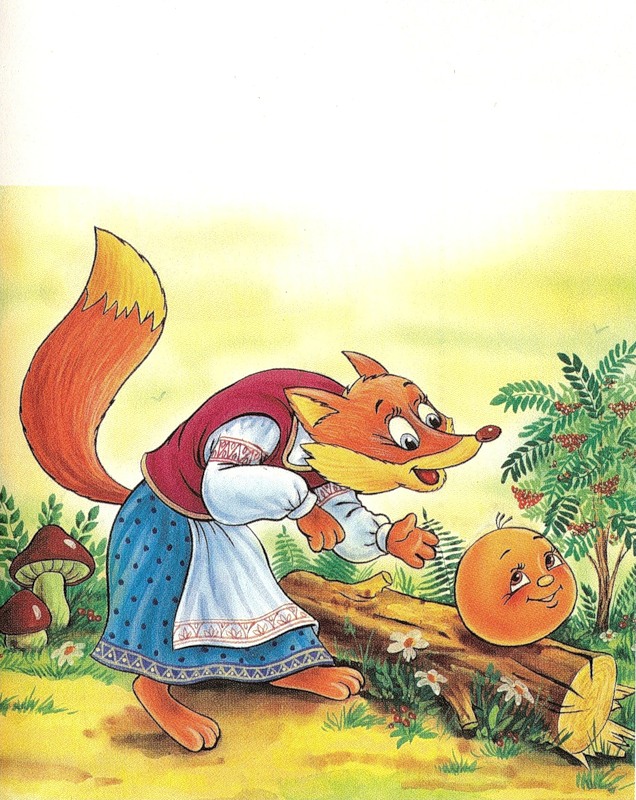 Man: …You can't catch me, I'm the gingerbread man!
Fox: I'm sorry, I can't hear you. Can you come to my nose, please?Man: All right.
Fox: Now, can you say it again, please?Man: Run, run, as fast as you can! …
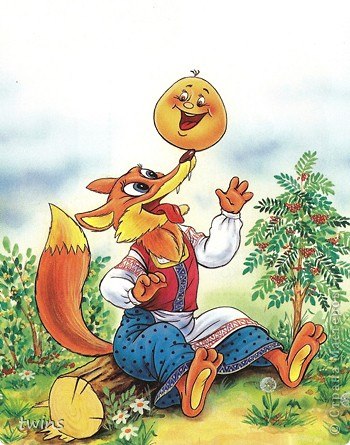 Fox eats gingerbread man.
Fox: Yes, it's a tasty gingerbread man!
The End
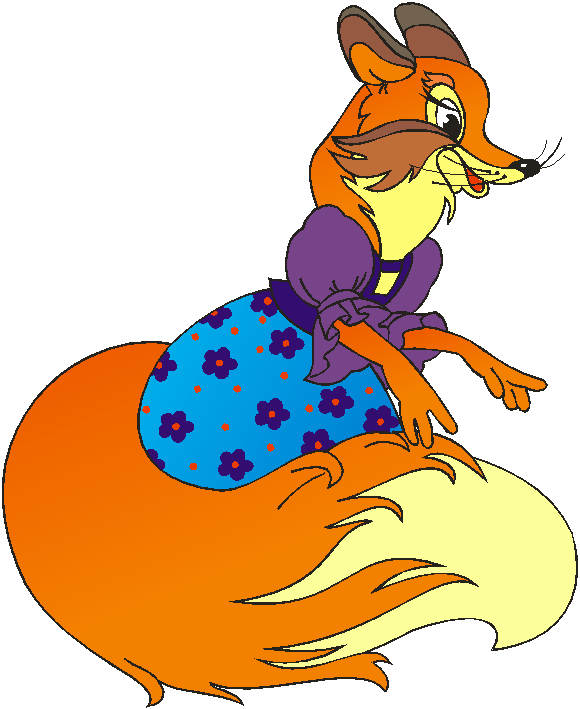